Proverbs 17:9,14,27,28 – Peacemaker’s Pact!
~ Uncommon ~ 		           The Common Sense of God Wisdom for Beginners
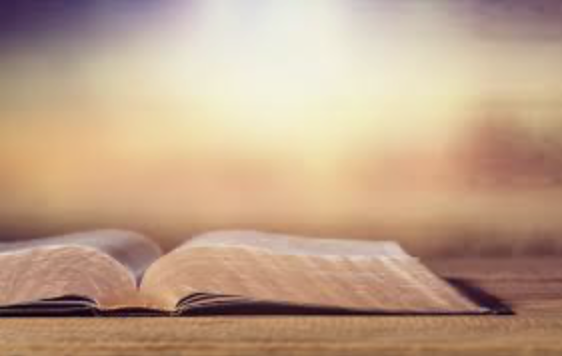 1
This is an interesting thing to contemplate.  That first verse (vs. 9) is something that needs some analysis and clarification. Solomon says in this proverb that to “cover over” an offense is to “promote love”.   I’m not saying that I disagree.  I am 			 saying that this is a proverb.  A proverb is more like a sound bite than a careful treatment of a topic – often 			 meant to start a conversation/debate rather than finish it!  In this case, it begs a question.  Is keeping our 			 mouth shut always the Christian/Christ-like thing to do?  I don’t think so. Always withholding offense or our own 			 opinion in a difficult matter provides peace in the short run, but does not promote peace in the long run, 			 It can start to eat us alive on the inside.  Then, down the road, an inappropriate overreaction will explode 			 out of us 	 with much more emotion than that particular situation warrants!  We know that bottling up our 			 opinions, or emotions, only builds and grows into a pressurized situation.  And then the peace is not just 			 harmed – it is shattered!  So, Solomon, being the student of human nature that he was – especially early 			 in his life, certainly knew this. Solomon knew that bottling up our opinions, our judgments, our feelings, 				 our offenses continually is not a good thing.  It certainly doesn’t work in marriage relationships.  Men and women most often approach a single topic quite differently, and so both the husband and wife think that they might have a better marriage if their spouse would just learn to keep their mouth shut.  But nothing could be further from the truth.  Bottling it up, acting like nothing is wrong - for either partner - is a sure recipe for disaster, causing one or the other, or both, to stew in their own internal juices!  Not all, but most marriages are better if there are offenses taken and expressed/ arguments, spaced out along the way! There are two types of marriages that are generally in trouble.  Those that never fight/never seem to take offense / never disagree/, and those that fight all the time!  Again, I am speaking in generalities, so it isn’t true with some couples, but they are unusual, especially the couples that never argue/disagree/hurt each other’s feelings.  The ones that fight all the time – they are not in a happy situation.  That is not love, or friendship, or even companionship.  But, if a couple never fights, you would think that would be ideal - except if one or the other, or or both, are consistently suppressing their opinion – then there are hidden tensions building!  That pressure will build and explode at some point!  It may blow when one or the other announce out of the blue that they want a divorce, leaving the other absolutely bewildered/devastated, because they had no idea!  This is just the way human nature works.  Keeping it in, covering it over, isn’t always the way to create peace, and isn’t even always the Christian thing to do!  Sometimes, even often, it is, but not always.  We need to talk about this.  It’s important!	 ~ I have always maintained that Christians can and should speak honestly. It is an important part of how to keep the peace!  We lead in HOW to disagree!  We lead in clearing up offenses!  We are all humans and therefore beset with common characteristics.  We will rub each other the wrong way!  When it is time, we must speak – talk it out – , but figuring out how best to do that, and what will be the most effective way to do it, is the trick.  People are not good at this!  We don’t take classes in this at the public school.  And even Christians are not necessarily better at it – certainly not naturally.  Supernaturally, With Christ’s help, and if we are willing and on board with His agenda, then, yes, we are better at it – best in the world, but only in depending upon Him!  In ourselves, we are not good at this, and some of us are just plain bad at it!  But we shouldn’t be, and we cannot stay there.  Christianity is a growth industry.  We must grow, learn, change, if we are to enter and be an active part of God’s new creation!
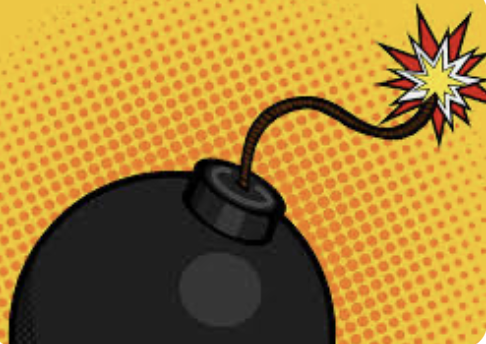 2
Is of
~1) Disagreeing without being disagreeable - truth in love. These days, disagreeing on just about anything means a death sentence for a friendship.  Opinions are not nuanced any more.  There are not usually differences by smaller degrees.  The differences are usually polar opposites –like the difference between “yes” and “no”, or “black” and ”white”, or ”wet” 					 or “dry”.  I mean – there are no nuances there.  FI - with “wet” or “dry”, it is either one or 					 the other - nothing in-between - no compromise between those two! 							 ~People are calling most of the cultural debates “political”, but don’t get confused - these 					 are moral debates!  Abortion is a moral debate.  Gay marriage is a moral debate. 					 Transgenderism is a moral debate.  The Palestine/Hamas/Israel debate with its “Free Palestine” and “River to the sea” mantra vs. the nation of Israel and their right to exist, is a moral debate!  One side wants to make their citizens safe for a generation, and the other side wants to practice genocide if they only could.  And, Israel is killing a lot of Palestinians in trying to rid the entire area of Hamas terrorists!  That is primarily a moral debate, not political!  But my point is that there is no room for any middle ground in most of these differences!  It’s extremes, and we’re getting used to it!  We’re settling in to a new ”normal”!  But the culture of the country has the populace being truly bi-polar – divided into extreme positions, frustrated, resentful, and almost murderously hateful toward each other!  		 ~Into this arena, enter the Christ-followers!  This is our opportunity to stand out in the crowd, because what we are taught by Jesus is that we can disagree, but we must do so without being disagreeable!  It is just unbecoming for a Christ-follower to be combative – always challenging, forever embroiled in controversy – raised voice, red-faced, always crouched in the classic fighter’s stance, dukes up!  Again – it is not unchristian to hold a contrary opinion and to argue it vigorously, but it is unchristian to be a contrarian – to always have a contrary opinion!  It is not unchristian to express a different belief, but it is unchristian to be perpetually expressing different beliefs, especially different than other believers!  Christians are not known primarily for stands that are against this, that, and the other thing.  We have to take a stand together on most things – especially on most things biblical!  There is not a lot of room for disagreement there! Some - but it is a narrow thing, not wide. *20 years ago, there was a controversy raging in the Free Church denomination because someone from outside the denomination was accusing a professor at Trinity College and Seminary - the denomination’s flagship school - of messing with the classic definition of the nature of the body of Christ after His resurrection.  I mean – it seemed to me that it was like arguing endlessly about how many angels can fit on the end of a pin!  It was just craziness as far as I could see!  This guy sent out probably half a dozen letters to each of the churches in the free church – many thousands of churches – accusing this man of heresy!  It was not heresy at all, in my opinion, but this guy was definitely trying to get this professor fired!  He did not succeed, as the school and denomination saw it as a “tempest in a teapot” type of scenario!  But you could just feel the ugliness of it all!  		 	 ~ Now, sometimes we have controversies in the Christian church that are necessary to fight and wrangle over.  That was not one of them.  That was just being disagreeable over a debatable issue that no one knows the definitive answer to. [Eph. 4:15] (speaking the truth in…)
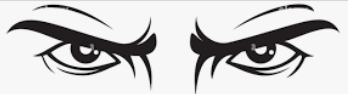 )
3
Is
2) When we are angry, it is vital for us to wait to speak until we are cooled down, and can be sensible again.			 Everyone knows that anger clouds our good judgment and often makes it into bad judgment!  It is wise to refrain from speaking at such times so that we do not end up making a fool of ourselves, or having to retract or clarify our words, or having to 			 apologize for rash words we have spoken!  *Being angry is much like being drunk.  You say dumb things you don’t 			 mean when you are drunk.  Neither can we rely on an angry person to be wise, sensible, Christ-like.  We 	can be 			 angry, as Christians, (and sometime it is appropriate to be angry and inappropriate not to be).  But we 				 cannot use our anger as a license to sin – 	to say things that we should not say, in a way that we should not say 			 them [Eph. 4:26].  This is actually vitally important, as no church can get along and function well without this kind 			 of self-restraint!  Churches function on the restraint of its people toward each other!  They fall apart and die 			 without it! So we guard our church carefully.  We want this place to be a place of peace, of kindness and grace, of 			 laughter.  It is supposed to be fun/rewarding to be together.  Under the plan of God, church is a blessing to us, not 			 a drag, not just another war zone where people are out to get each other.  No – we are for each other.  When one 			 of us succeeds in Christ, we all succeed in Christ!  We are happiest when it is readily apparent that we are being a 			 credit to Jesus. 	                		 									 3) Picking your battles vs. being contentious 									 This leads to a third common but uncommon sense principle.  I’ve said an number of time this morning that it is 			 okay for Christians to speak their mind.  It is not our “right” to do so, because we basically gave up our rights when 			 we gave our hearts to Jesus!  But it is generally the right thing to do, a necessary thing if we are to keep our own sanity and have healthier relationships. If we would all speak our mind every time we have an issue, it would be chaotic - and chaos is of Satan the Disruptor, not of Jesus, the Prince of Peace!  So, each of us needs to develop the wisdom to pick our battles wisely, to express dissent when it matters most, and not all the time.  If it happens all the time, then we are just being contentious!  A contentious person has a tendency to find fault, criticize, and hold on to a grudge!  A contentious person cannot trust others because they tend to think the worst of them.  But none of us has the right to be in people’s face all the time – or even often!   It is not our job to make all things right according to our own way of thinking!  Other people have their ways too, and they may actually know a thing or two – even more so than we do!  We need to help each other, not always correct people or try to change their mind.  Sometimes, however, it is important to do so – when someone is way off!  But we need to save our opinion for times when it is most important! Even then, we should be careful, or we can still be a contentious person!  We don’t ride rough shod over people,.. anyone [James 1:19,20]!  And if anyone has made a mistake, done something foolish, or has failed, we come alongside and help them pick up the pieces!  We don’t want anyone to fail!  We want people to learn, and the truth is that we actually learn our most important lessens from our mistakes rather than from our successes!  So we are there to help, not condemn, not put down, not talk about it to someone else,.. but to build up, to heal, to honor others – and this works great in marriages and families, and it works just as good in churches!  The loveliness of Jesus is on display when this is happening in homes, and in churches!
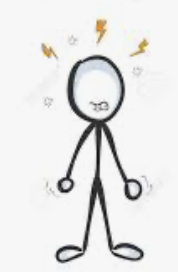 4